Городской округ Анадырь
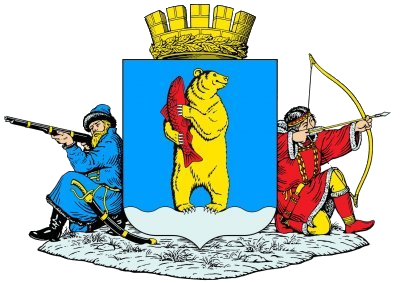 к решению Совета депутатов городского округа Анадырь «О бюджете городского округа Анадырь на 2021 год и плановый период 2022-2023 годов» (с учетом изменений согласно Решения Совета депутатов городского округа Анадырь от 29 апреля 2021 года № 133)

БЮДЖЕТ ДЛЯ ГРАЖДАН
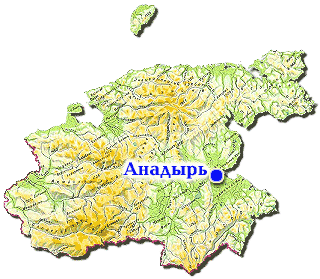 апрель 2021 года
Основные понятия и термины, используемые в бюджетном процессе
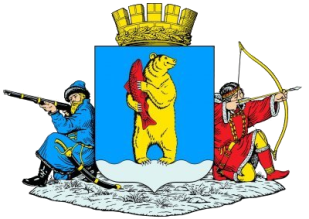 Местный бюджет – форма образования и расходования денежных средств для реализации задач и функций местного самоуправления.
	Доходы бюджета – поступающие в бюджет денежные средства: налоговые и неналоговые доходы, а также безвозмездные поступления от других бюджетов в форме дотаций, субсидий, субвенций и иных межбюджетных трансфертов.
	Расходы бюджета – выплачиваемые из бюджета денежные средства, направляемые на реализацию задач и функций органов власти в различных отраслях: образование, культура, здравоохранение, жилищно-коммунальное хозяйство, сельское хозяйство, социальная защита и обеспечение населения и т.д.
	Дефицит бюджета - превышение расходов бюджета над его доходами;
	Профицит бюджета - превышение доходов бюджета над его расходами.
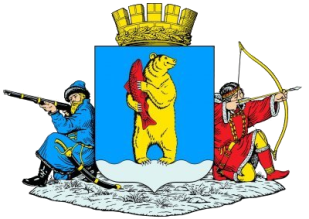 Основные показатели прогноза социально-экономического развития  городского округа Анадырь на 2021 год и на период 2022 и 2023 годов
При формировании прогноза социально-экономического развития городского округа Анадырь учитываются сценарные условия функционирования экономики и социальной сферы Чукотского автономного округа, а также общероссийские сценарные условия функционирования экономики и социальной сферы. 
Прогноз разработан в двух вариантах с учётом вероятностного воздействия внутренних и внешних политических, экономических, социальных и других факторов, а также приоритетов и основных направлений социально-экономического развития городского округа Анадырь.
Первый вариант Прогноза является умеренным (инерционным) - исходит из возможности сохранения в прогнозируемом периоде тенденций внешних и внутренних условий функционирования экономики и социальной сферы.
Второй вариант Прогноза является основным (благоприятным) - исходит из более благоприятных по сравнению с действующими внешних и внутренних условий развития экономики и социальной сферы.
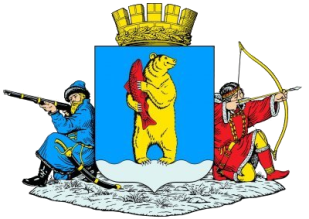 Информация о бюджете городского округа Анадырь на 2021 год и плановый период 2022 и 2023 годов
Бюджет городского округа Анадырь на 2021 год и плановый период 2022 и 2023 годов был утвержден Решением Совета депутатов городского округа Анадырь от 17 декабря 2020 года № 107 (с учетом изменений).
	В бюджете городского округа Анадырь на 2021 год и плановый период 2022 и 2023 годов утверждены следующие основные показатели:
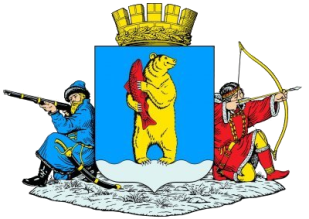 Информация о бюджете городского округа Анадырь на 2021 год и плановый период 2022 и 2023 годов
Доходы бюджета городского округа Анадырь представлены налоговыми и неналоговыми доходами, а также безвозмездными поступлениями из окружного бюджета в виде субвенций, субсидий и иных межбюджетных трансфертов.

	Структура доходов бюджета на 2021 год и плановый период 2022 и 2023 годов, а также исполнение за 2020 год представлены в таблице.
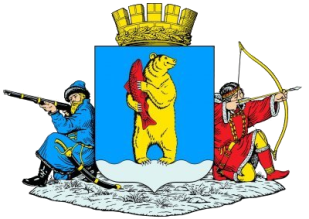 Информация о бюджете городского округа Анадырь на 2021 год и плановый период 2022 и 2023 годов
Структура доходов бюджета городского округа Анадырь на 2021 год представлена на диаграмме
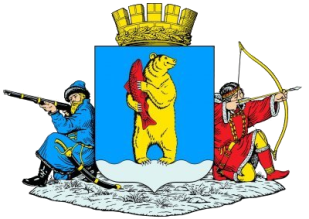 Информация о бюджете городского округа Анадырь на 2021 год и плановый период 2022 и 2023 годов
Структура доходов бюджета городского округа Анадырь на 2022 год представлена на диаграмме
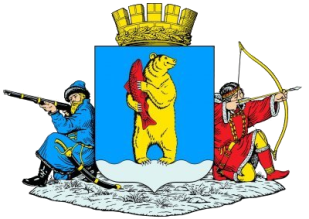 Информация о бюджете городского округа Анадырь на 2021 год и плановый период 2022 и 2023 годов
Структура доходов бюджета городского округа Анадырь на 2023 год представлена на диаграмме
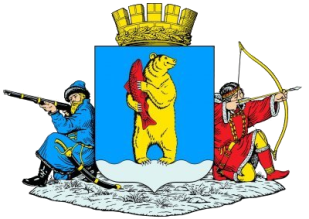 Информация о бюджете городского округа Анадырь на 2021 год и плановый период 2022 и 2023 годов
Прогноз налоговых доходов бюджета городского округа Анадырь на 2021 год сложился в объеме 667 966,3 тыс. рублей, на 2022 год – 690 480,6 тыс. рублей, на 2023 год – 700 357,0 тыс. рублей. Ожидаемая структура налоговых доходов бюджета городского округа Анадырь на 2021 год и плановый период 2022 и 2023 годов  представлена в таблице (в сравнении с 2020 годом):
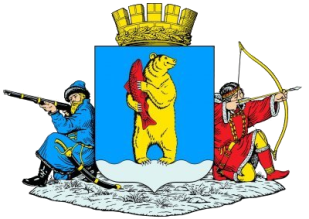 Информация о бюджете городского округа Анадырь на 2021 год и плановый период 2022 и 2023 годов
Наибольший удельный вес в структуре налоговых доходов, как и ранее, ожидается от поступлений налога на доходы физических лиц, который составит в 2021 году – 84,7%, в 2022 году – 85,2%, в 2023 году – 84,6%. 
Неналоговые доходы бюджета городского округа Анадырь на 2021 год прогнозируются в объеме 82 398,2 тыс. рублей, в 2022 году – в объеме 79 313,6 тыс. рублей, в 2023 году – в объеме 78 836,8 тыс. рублей.
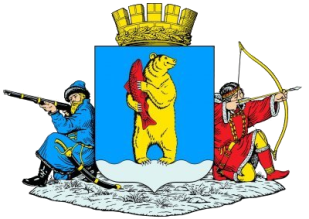 Информация о бюджете городского округа Анадырь на 2021 год и плановый период 2022 и 2023 годов
Структура неналоговых доходов бюджета городского округа Анадырь на 2021 год и плановый период 2022 и 2023 годов представлена в таблице (в сравнении с 2020 годом):
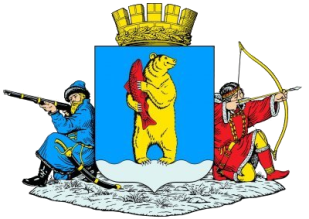 Информация о бюджете городского округа Анадырь на 2021 год и плановый период 2022 и 2023 годов
Объем безвозмездных поступлений из окружного бюджета в 2021 году утвержден в размере 1 512 011,2 тыс. рублей, в 2022 году – в размере 953 868,5 тыс. рублей, в 2023 году – в размере 913 196,2 тыс. рублей. Ожидаемая структура безвозмездных поступлений из окружного бюджета представлена в диаграмме:
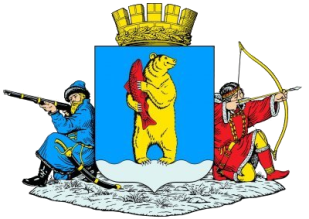 Информация о бюджете городского округа Анадырь на 2021 год и плановый период 2022 и 2023 годов
Долговые обязательства городского округа Анадырь состоят из обязательств по бюджетным кредитам, полученным из окружного бюджета.
	Динамика изменения объема долговых обязательств городского округа Анадырь за 2014-2022 годы представлена в диаграмме:
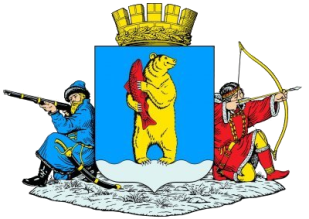 Информация о бюджете городского округа Анадырь на 2021 год и плановый период 2022 и 2023 годов
Приоритетами в расходовании средств бюджета городского округа Анадырь на 2021 год и плановый период 2022 и 2023 годов становятся:
1) обеспечение своевременности и полноты выплаты заработной платы работникам бюджетной сферы;
2) недопущение кредиторской задолженности по заработной плате и социальным выплатам;
3) снижение долговой нагрузки городского округа Анадырь.
	
Бюджет городского округа Анадырь по расходам запланирован в 2021 году в объеме 2 418 801,0 тыс. рублей, в 2022 году – 1 693 162,7 тыс. рублей, в 2023 году – 1 692 390,0 тыс. рублей. Информация  об объемах бюджета городского округа Анадырь на 2021 год и плановый период 2022 и 2023 годов по разделам классификации расходов бюджета представлена в таблице и диаграмме:
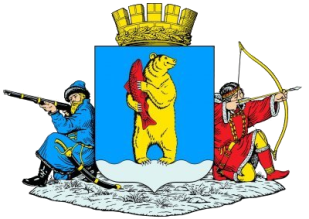 Информация о бюджете городского округа Анадырь на 2021 год и плановый период 2022 и 2023 годов
Информация о расходах бюджета за 2021 год и плановый период 2022 и 2023 годов представлена в таблице (тыс. рублей) (в сравнении с 2020 годом):
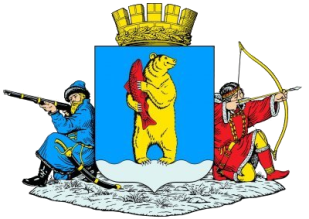 Информация о бюджете городского округа Анадырь на 2021 год и плановый период 2022 и 2023 годов
Информация  по разделам и подразделам классификации расходов бюджета на 2021 год :
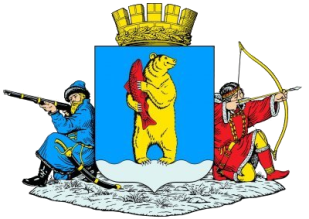 Информация о бюджете городского округа Анадырь на 2021 год и плановый период 2022 и 2023 годов
Информация  по разделам и подразделам классификации расходов бюджета на 2022 год :
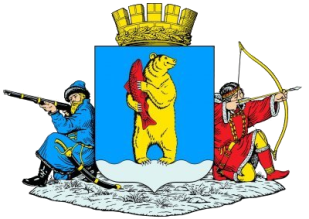 Информация о бюджете городского округа Анадырь на 2021 год и плановый период 2022 и 2023 годов
Информация  по разделам и подразделам классификации расходов бюджета на 2023 год :
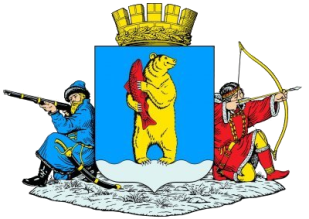 Информация о бюджете городского округа Анадырь на 2021 год и плановый период 2022 и 2023 годов
Бюджет городского округа Анадырь на 2021 год и плановый период 2022 и 2023 годов сформирован на основе 10 муниципальных программ городского округа Анадырь, охватывающих основные сферы (направления) деятельности органов исполнительной власти.  Доля «программных» расходов составит в 2021 году – 93,3%, в 2022 году – 90,1%, в 2022 году – 90,2%.
	Непрограммные направления расходов бюджета городского округа Анадырь включают расходы по обеспечению функционирования органов власти, расходы, связанные с обязательствами городского округа Анадырь (членские взносы, публикация в СМИ и другие).
Информация о бюджете городского округа Анадырь на 2021 год и плановый период 2022 и 2023 годов
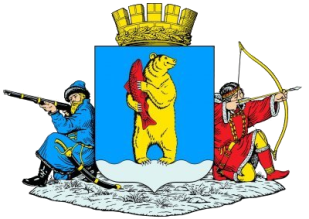 Муниципальные программы городского округа Анадырь на 2021 год и плановый период 2022 и 2023 годов
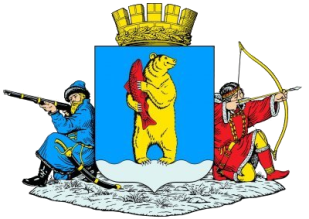 Бюджет в доступной для граждан форме сформирован в целях реализации принципа прозрачности и открытости бюджетной системы Российской Федерации, обеспечения полного и доступного информирования граждан о бюджете городского округа Анадырь.
Контактная информация
Адрес: 689000, Чукотский А.О., г. Анадырь, ул. Рультытегина д. 1, тел/факс: 6-36-00
E-mail: 
 precedent@rambler.ru  (электронный адрес приемной Главы Администрации городского округа Анадырь)
 finotdel@chukotnet.ru  (электронный адрес Управления финансов, экономики и имущественных отношений Администрации городского округа Анадырь)
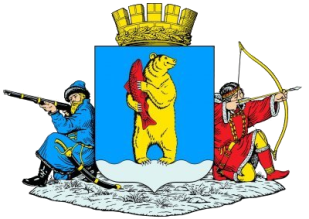 Подготовлено 
Управлением финансов, экономики и имущественных отношений Администрации городского округа Анадырь